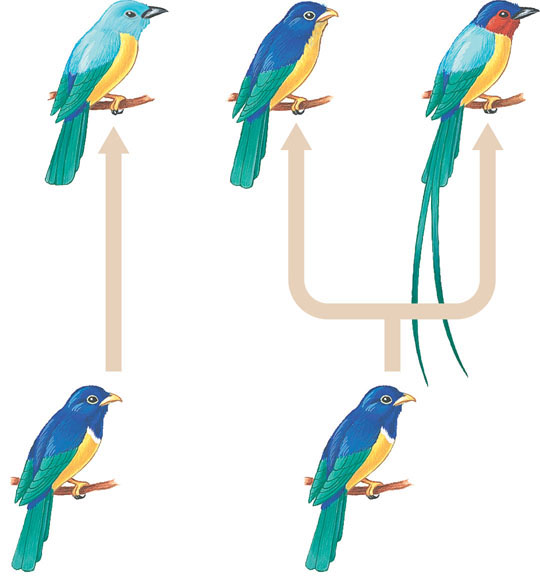 (b) Cladogenesis
(a) Anagenesis
Two patterns of evolutionary change
Overview: Investigating the Tree of Life
Phylogeny is the evolutionary history of a species or group of related species
The discipline of systematics classifies organisms and determines their evolutionary relationships
Systematists use fossil, molecular, and genetic data to infer evolutionary relationships
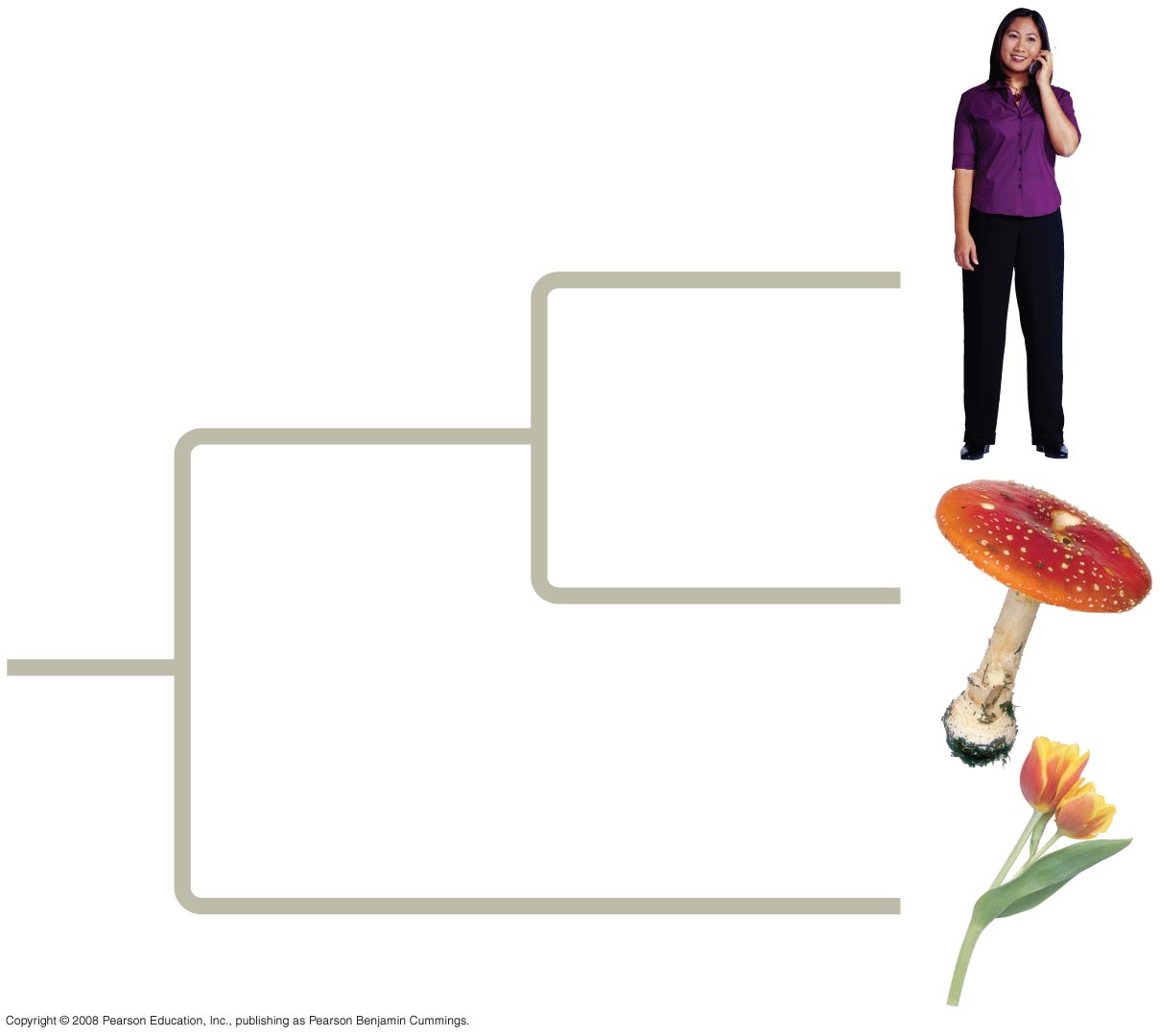 Concept 26.1: Phylogenies show evolutionary relationships
Taxonomy is the ordered division and naming of organisms
The two-part scientific name of a species is called a binomial
The first part of the name is the genus 
The second part, called the specific epithet, is unique for each species within the genus 
The first letter of the genus is capitalized, and the entire species name is italicized
Both parts together name the species (not the specific epithet alone)
[Speaker Notes: In the 18th century, Carolus Linnaeus published a system of taxonomy based on resemblances
Two key features of his system remain useful today: two-part names for species and hierarchical classification]
Fig. 26-3
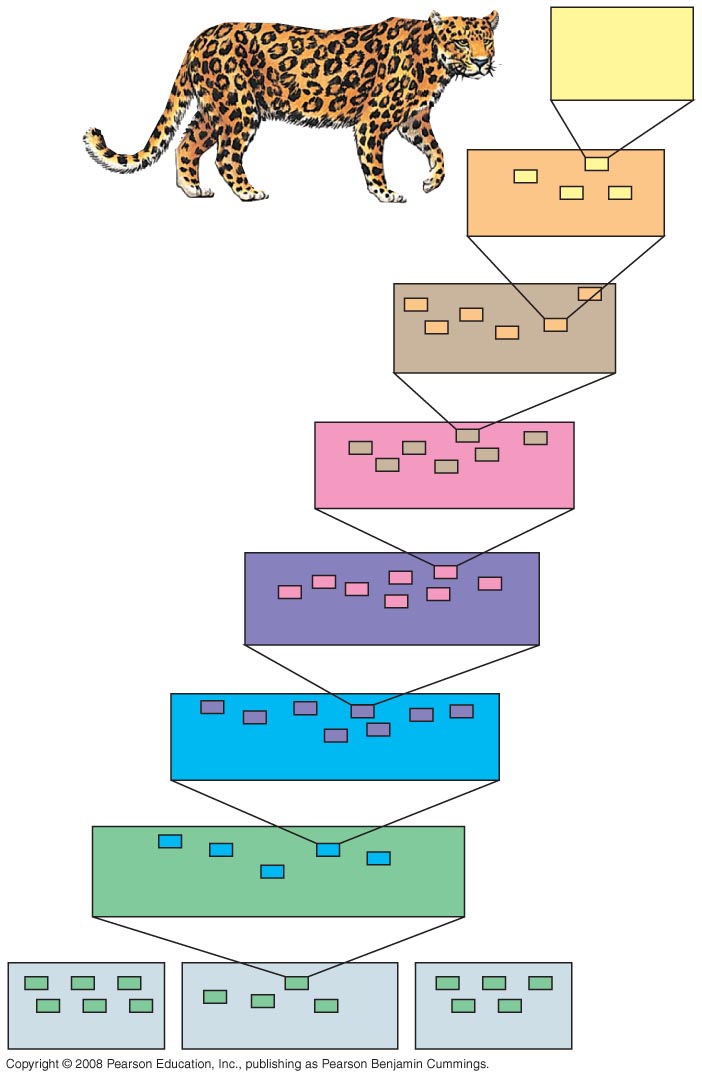 Species:
Panthera
pardus
Genus: Panthera
Family: Felidae
Order: Carnivora
Class: Mammalia
Phylum: Chordata
Kingdom: Animalia
Domain: Eukarya
Archaea
Bacteria
[Speaker Notes: Figure 26.3 Hierarchical classification
Linnaeus introduced a system for grouping species in increasingly broad categories
The taxonomic groups from broad to narrow are domain, kingdom, phylum, class, order, family, genus, and species
A taxonomic unit at any level of hierarchy is called a taxon]
Fig. 26-4
Species
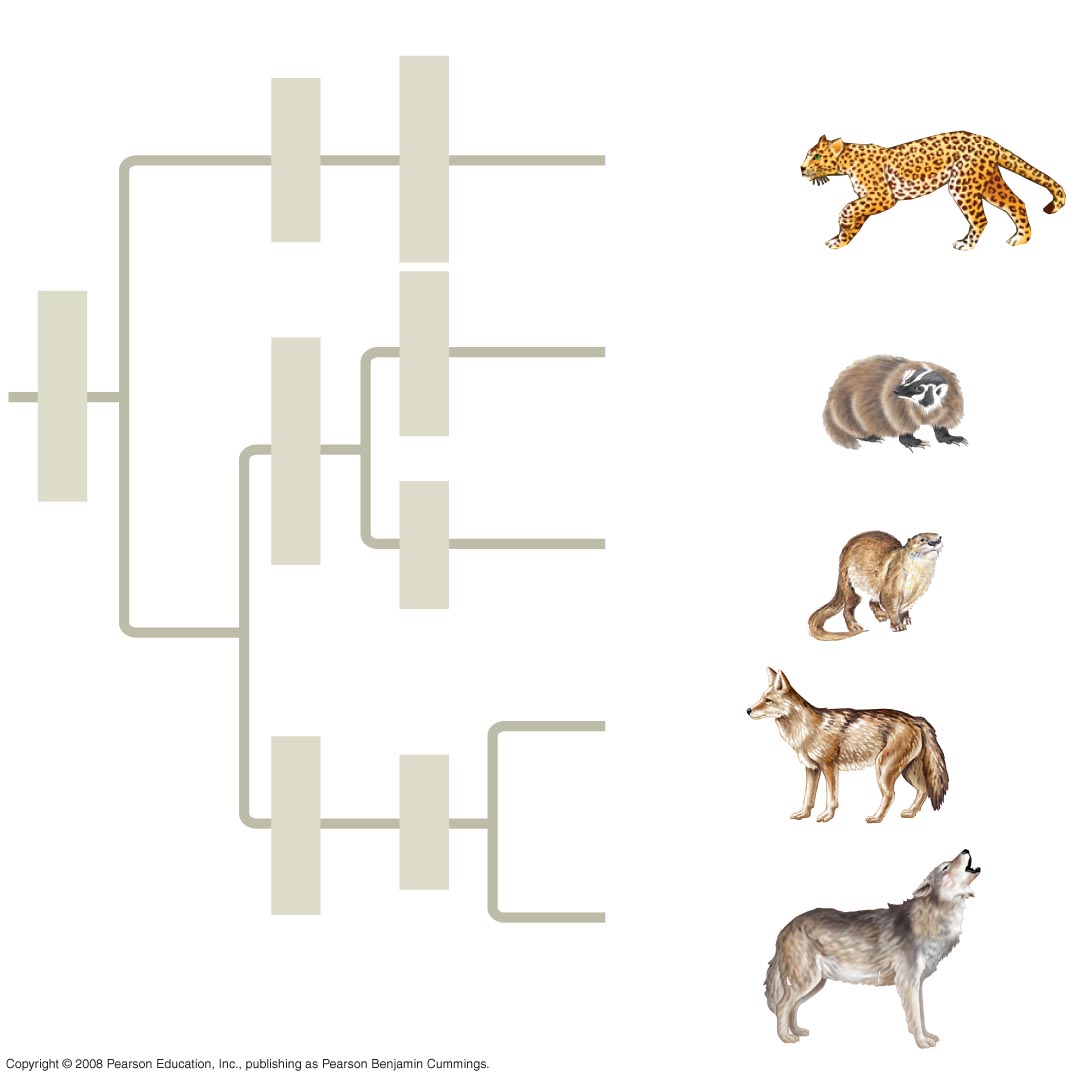 Order
Family
Genus
Pantherapardus
Panthera
Felidae
Taxidea
taxus
Taxidea
Carnivora
Mustelidae
Lutra lutra
Lutra
Canis
latrans
Canidae
Canis
Canis
lupus
[Speaker Notes: Figure 26.4 The connection between classification and phylogeny
Systematists depict evolutionary relationships in branching phylogenetic trees
\
Linnaean classification and phylogeny can differ from each other
Systematists have proposed the PhyloCode, which recognizes only groups that include a common ancestor and all its descendents]
Fig. 26-5
Branch point
(node)
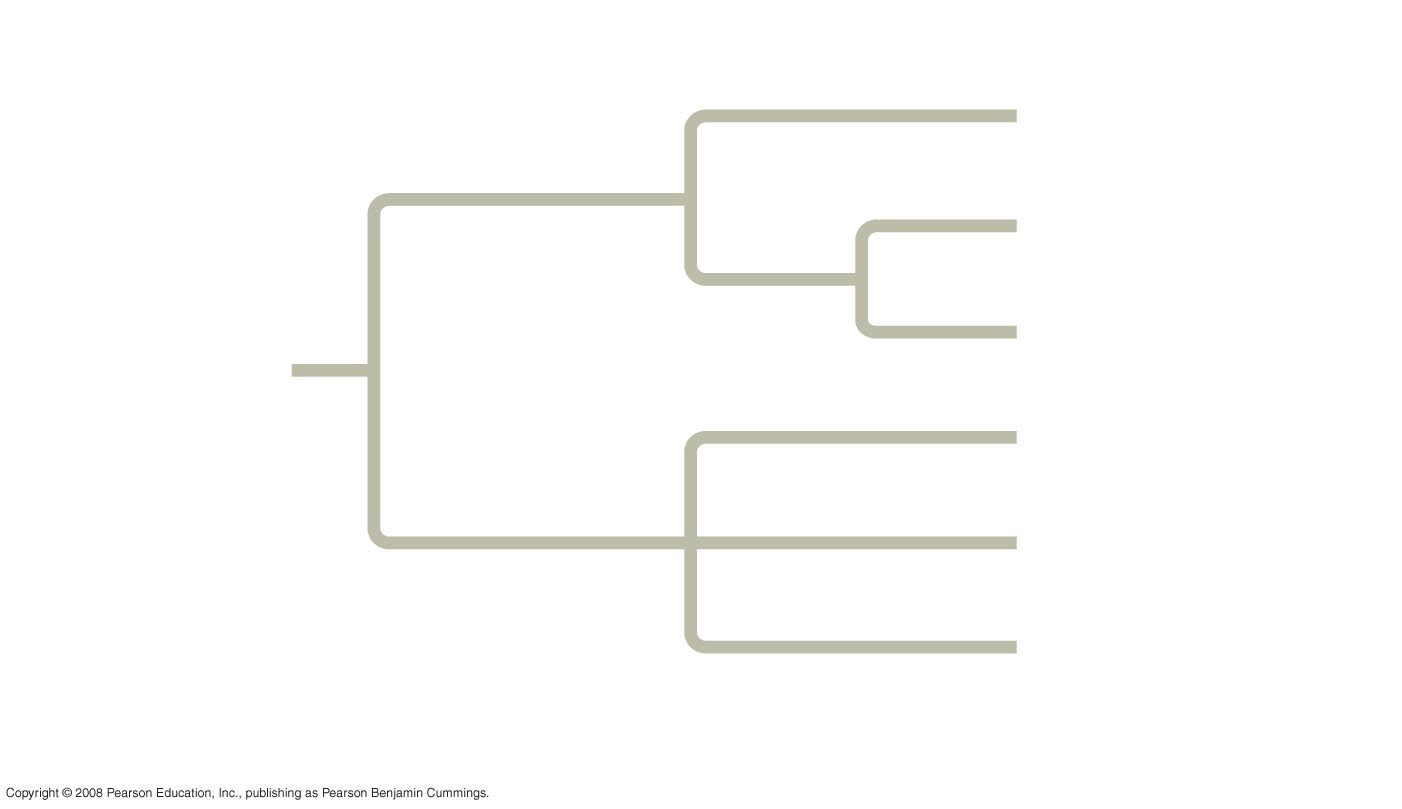 Taxon A
Taxon B
Sister
taxa
Taxon C
ANCESTRAL
LINEAGE
Taxon D
Taxon E
Taxon F
Common ancestor of
taxa A–F
Polytomy
[Speaker Notes: Figure 26.5 How to read a phylogenetic tree
A phylogenetic tree represents a hypothesis about evolutionary relationships
Each branch point represents the divergence of two species
Sister taxa are groups that share an immediate common ancestor

A rooted tree includes a branch to represent the last common ancestor of all taxa in the tree
A polytomy is a branch from which more than two groups emerge]
What We Can and Cannot Learn from Phylogenetic Trees
Phylogenetic trees do show patterns of descent
Phylogenetic trees do not indicate when species evolved or how much genetic change occurred in a lineage
It shouldn’t be assumed that a taxon evolved from the taxon next to it
[Speaker Notes: Phylogeny provides important information about similar characteristics in closely related species
A phylogeny was used to identify the species of whale from which “whale meat” originated]
Fig. 26-6
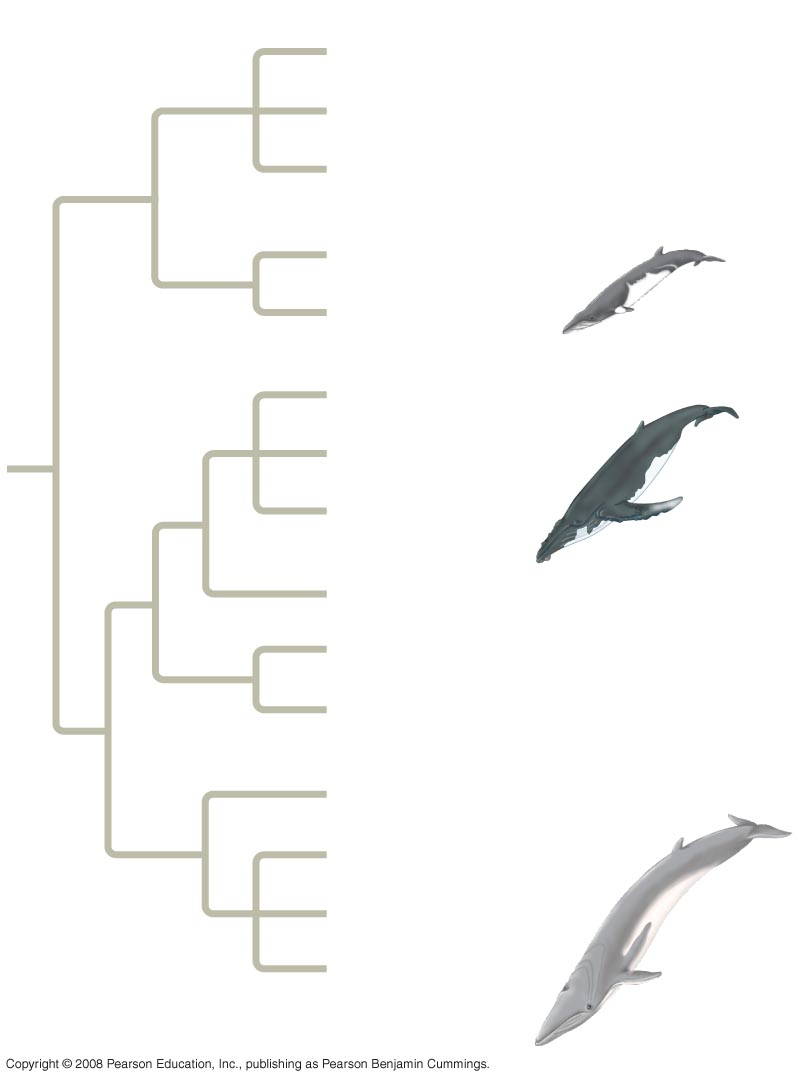 RESULTS
Minke
(Antarctica)
Minke
(Australia)
Unknown #1a,
2, 3, 4, 5, 6, 7, 8
Minke
(North Atlantic)
Unknown #9
Humpback
(North Atlantic)
Humpback
(North Pacific)
Unknown #1b
Gray
Blue
(North Atlantic)
Blue
(North Pacific)
Unknown #10,
11, 12
Unknown #13
Fin
(Mediterranean)
Fin (Iceland)
[Speaker Notes: Figure 26.6 What is the species identity of food being sold as whale meat?
A phylogeny was used to identify the species of whale from which “whale meat” originated
Phylogenies of anthrax bacteria helped researchers identify the source of a particular strain of anthrax]
Sorting Homology from Analogy
When constructing a phylogeny, systematists need to distinguish whether a similarity is the result of homology or analogy
Homology is similarity due to shared ancestry
Analogy is similarity due to convergent evolution
[Speaker Notes: To infer phylogenies, systematists gather information about morphologies, genes, and biochemistry of living organisms
Organisms with similar morphologies or DNA sequences are likely to be more closely related than organisms with different structures or sequences
Convergent evolution occurs when similar environmental pressures and natural selection produce similar (analogous) adaptations in organisms from different evolutionary lineages
Bat and bird wings are homologous as forelimbs, but analogous as functional wings
Analogous structures or molecular sequences that evolved independently are also called homoplasies
Homology can be distinguished from analogy by comparing fossil evidence and the degree of complexity
The more complex two similar structures are, the more likely it is that they are homologous]
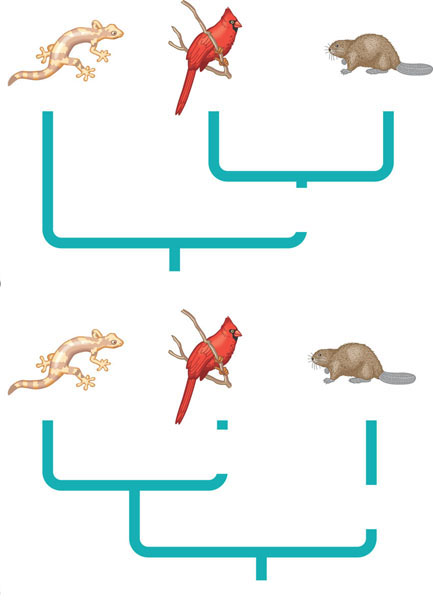 Bird
Lizard
Mammal
Four-chamberedheart
(a) Mammal-bird clade
Bird
Lizard
Mammal
Four-chamberedheart
Four-chamberedheart
(b) Lizard-bird clade
Parsimony and the analogy-versus-homology pitfall
1	Ancestral homologous DNA segments are identical as species 1 and species 2 begin to diverge from their common ancestor.
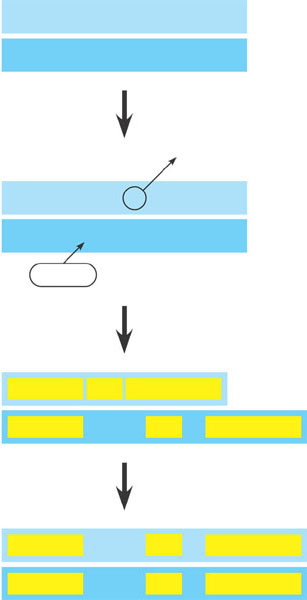 1  C   C   A   T   C   A   G   A   G   T   C   C
2  C   C   A   T   C   A   G   A   G   T   C   C
Deletion
2	Deletion and insertion mutations shift what had been matching sequences in the two species.
1  C   C   A   T   C   A   G   A   G   T   C   C
2  C   C   A   T   C   A   G   A   G   T   C   C
Insertion
G   T   A
3	Homologous regions (yellow) do not all align because of these mutations.
1     C  C  A  T    C  A    A  G  T  C  C
2     C  C  A  T    G  T  A    C  A   G    A  G  T  C  C
4	Homologous regions realign after a computer program adds gaps in sequence 1.
1     C  C  A  T                    C  A          A  G  T  C  C
2     C  C  A  T    G  T  A    C  A   G     A  G  T  C  C
Aligning segments of DNA
[Speaker Notes: Figure 26.8 Aligning segments of DNA
Systematists use computer programs and mathematical tools when analyzing comparable DNA segments from different organisms]
Fig. 26-9
It is also important to distinguish homology from analogy in molecular similarities
Mathematical tools help to identify molecular homoplasies, or coincidences
Molecular systematics uses DNA and other molecular data to determine evolutionary relationships
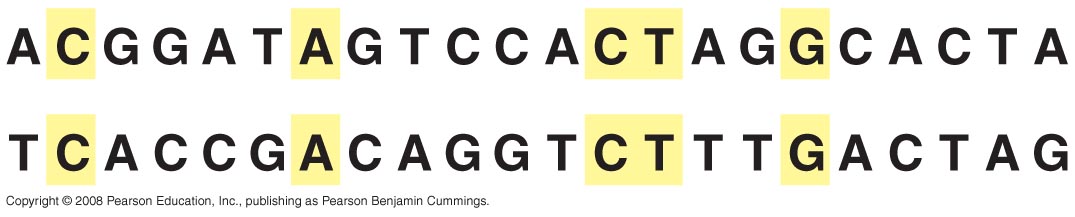 [Speaker Notes: Figure 26.9 A molecular homoplasy
It is also important to distinguish homology from analogy in molecular similarities
Mathematical tools help to identify molecular homoplasies, or coincidences
Molecular systematics uses DNA and other molecular data to determine evolutionary relationships
Once homologous characters have been identified, they can be used to infer a phylogeny]
Cladistics
Cladistics groups organisms by common descent
A clade is a group of species that includes an ancestral species and all its descendants
Clades can be nested in larger clades, but not all groupings of organisms qualify as clades
Grouping 2
Grouping 1
Grouping 3
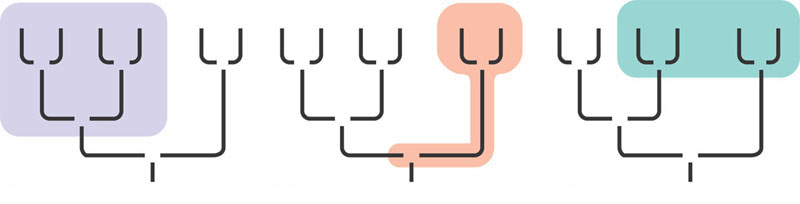 D
E
G
H
J
K
D
E
G
H
J
K
D
E
G
H
J
K
C
F
I
C
F
I
C
F
I
B
B
B
A
A
A
(b)	Paraphyletic. Grouping 2 does not meet the cladistic criterion: It is paraphyletic, which means that it consists of an ancestor (A in this case) and some, but not all, of that ancestor’s descendants. (Grouping 2 includes the descendants I, J, and K, but excludes B–H, which also descended from A.)
(c)	Polyphyletic. Grouping 3 also fails the cladistic test. It is polyphyletic, which means that it lacks the common ancestor of (A)  the species in the group. Further-more, a valid taxon that includes the extant species G, H, J, and K would necessarily also contain D and E, which are also descended from A.
(a)	Monophyletic. In this tree, grouping 1, consisting of the seven species B– H, is a monophyletic group, or clade. A mono-phyletic group is made up of an ancestral species (species B in this case) and all of its descendant species. Only monophyletic groups qualify as legitimate taxa derived from cladistics.
Monophyletic, paraphyletic, and polyphyletic groupings
[Speaker Notes: A valid clade is monophyletic, signifying that it consists of the ancestor species and all its descendants

A paraphyletic grouping consists of an ancestral species and some, but not all, of the descendants
A polyphyletic grouping consists of various species that lack a common ancestor]
Shared Ancestral and Shared Derived Characters
A shared ancestral character is a character that originated in an ancestor of the taxon
A shared derived character is an evolutionary novelty unique to a particular clade
A character can be both ancestral and derived, depending on the context
[Speaker Notes: In comparison with its ancestor, an organism has both shared and different characteristics
When inferring evolutionary relationships, it is useful to know in which clade a shared derived character first appeared]
Fig. 26-11
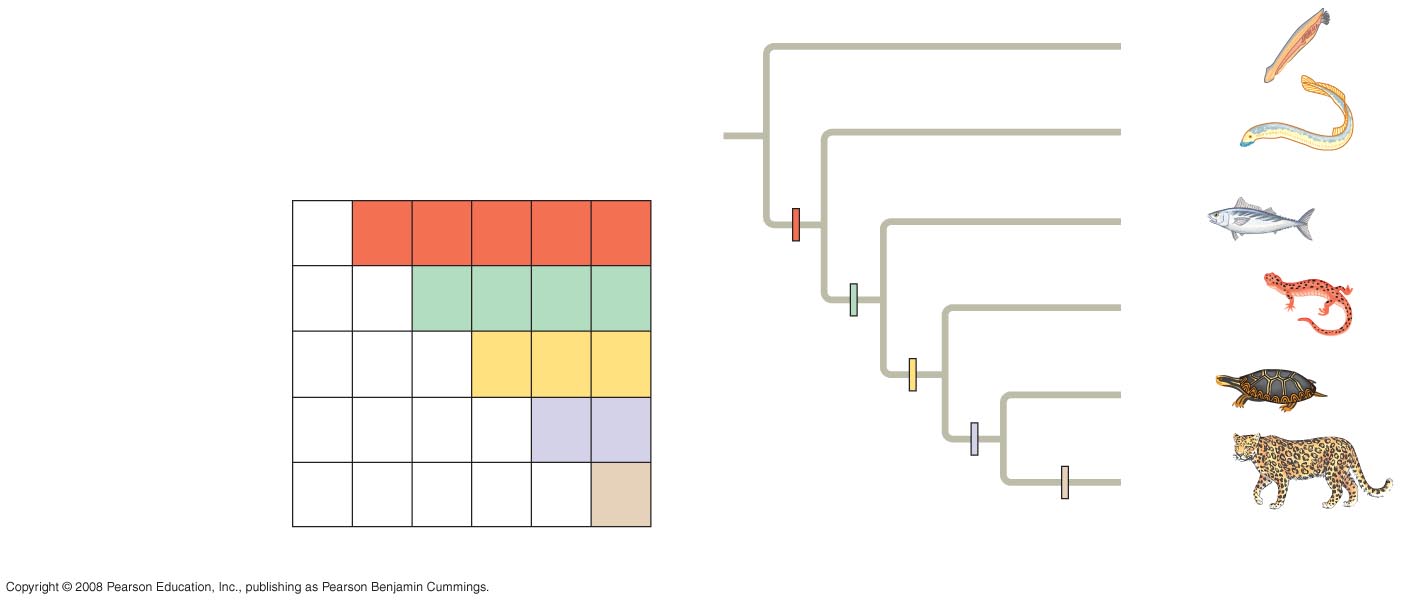 TAXA
Lancelet
(outgroup)
Lancelet
(outgroup)
Salamander
Lamprey
Lamprey
Leopard
Turtle
Tuna
Tuna
Vertebral column
(backbone)
1
1
1
1
1
0
Vertebral
column
Hinged jaws
1
1
1
1
0
0
Salamander
Hinged jaws
CHARACTERS
1
0
0
0
1
1
Four walking legs
Turtle
Four walking legs
1
1
0
0
0
0
Amniotic (shelled) egg
Amniotic egg
Leopard
0
1
0
0
0
0
Hair
Hair
(b) Phylogenetic tree
(a) Character table
[Speaker Notes: Figure 26.11 Constructing a phylogenetic tree
An outgroup is a species or group of species that is closely related to the ingroup, the various species being studied
Systematists compare each ingroup species with the outgroup to differentiate between shared derived and shared ancestral characteristics
Homologies shared by the outgroup and ingroup are ancestral characters that predate the divergence of both groups from a common ancestor]
Fig. 26-12
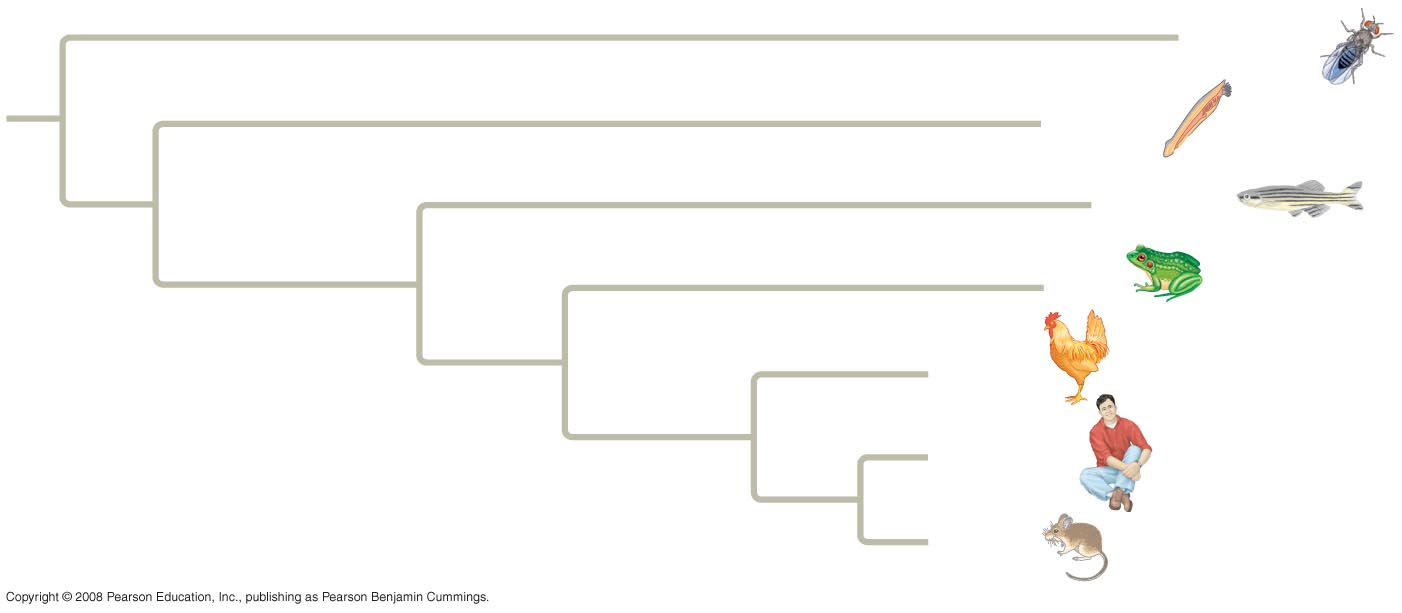 Drosophila
Lancelet
Zebrafish
Frog
Chicken
Human
Mouse
[Speaker Notes: Figure 26.12 Branch lengths can indicate relative amounts of genetic change
In some trees, the length of a branch can reflect the number of genetic changes that have taken place in a particular DNA sequence in that lineage]
Fig. 26-13
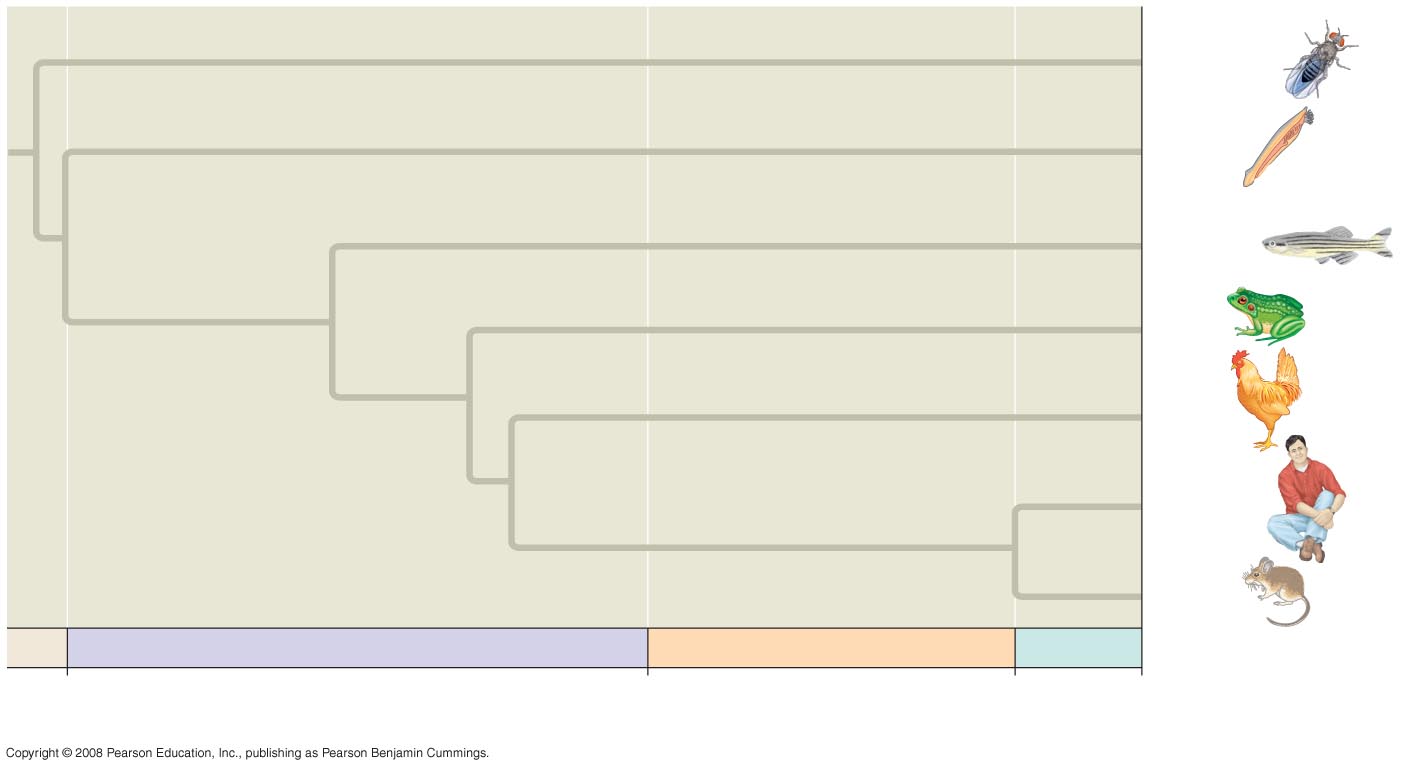 Drosophila
Lancelet
Zebrafish
Frog
Chicken
Human
Mouse
PALEOZOIC
MESOZOIC
CENOZOIC
542
251
65.5
Present
Millions of years ago
[Speaker Notes: Figure 26.13 Branch lengths can indicate time
In other trees, branch length can represent chronological time, and branching points can be determined from the fossil record]
Maximum Parsimony and Maximum Likelihood
Maximum parsimony assumes that the tree that requires the fewest evolutionary events (appearances of shared derived characters) is the most likely
The principle of maximum likelihood states that, given certain rules about how DNA changes over time, a tree can be found that reflects the most likely sequence of evolutionary events
[Speaker Notes: Systematists can never be sure of finding the best tree in a large data set
They narrow possibilities by applying the principles of maximum parsimony and maximum likelihood]
Fig. 26-14
Mushroom
Human
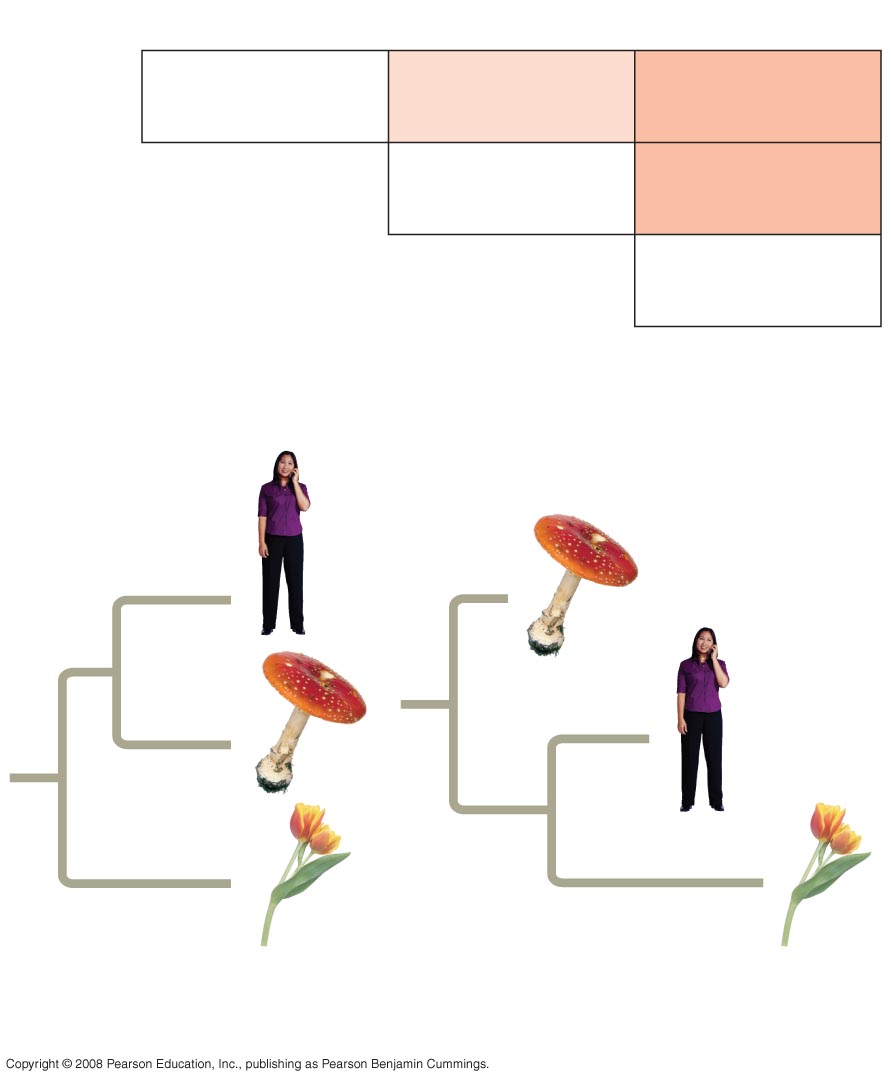 Tulip
40%
0
30%
Human
40%
0
Mushroom
0
Tulip
(a) Percentage differences between sequences
5%
15%
5%
15%
15%
10%
25%
20%
Tree 1: More likely
Tree 2: Less likely
(b) Comparison of possible trees
[Speaker Notes: Figure 26.14 Trees with different likelihoods
Computer programs are used to search for trees that are parsimonious and likely]
Fig. 26-15-1
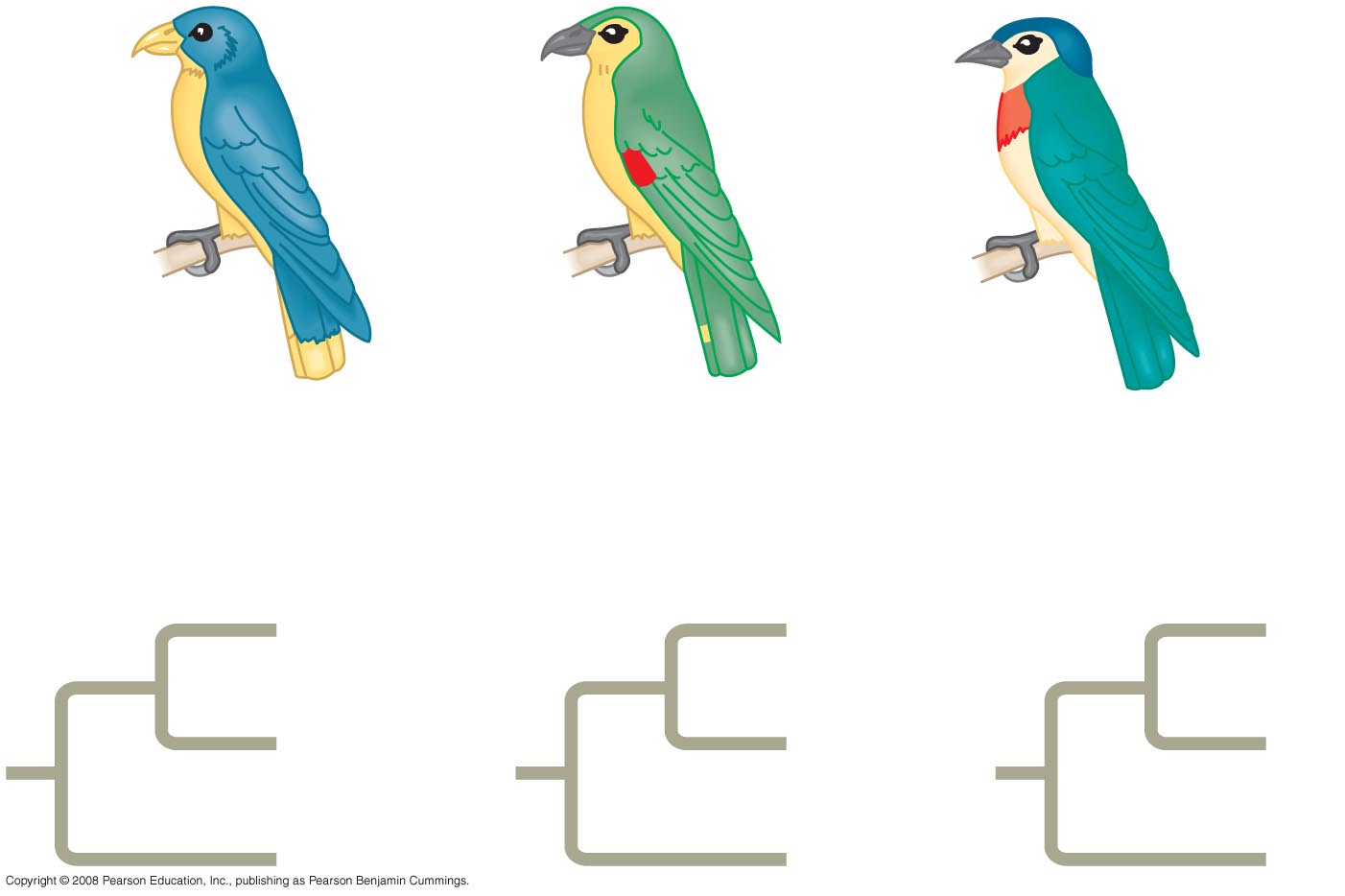 Species III
Species I
Species II
Three phylogenetic hypotheses:
I
I
III
II
II
III
I
III
II
[Speaker Notes: Figure 26.15 Applying parsimony to a problem in molecular systematics]
Fig. 26-15-4
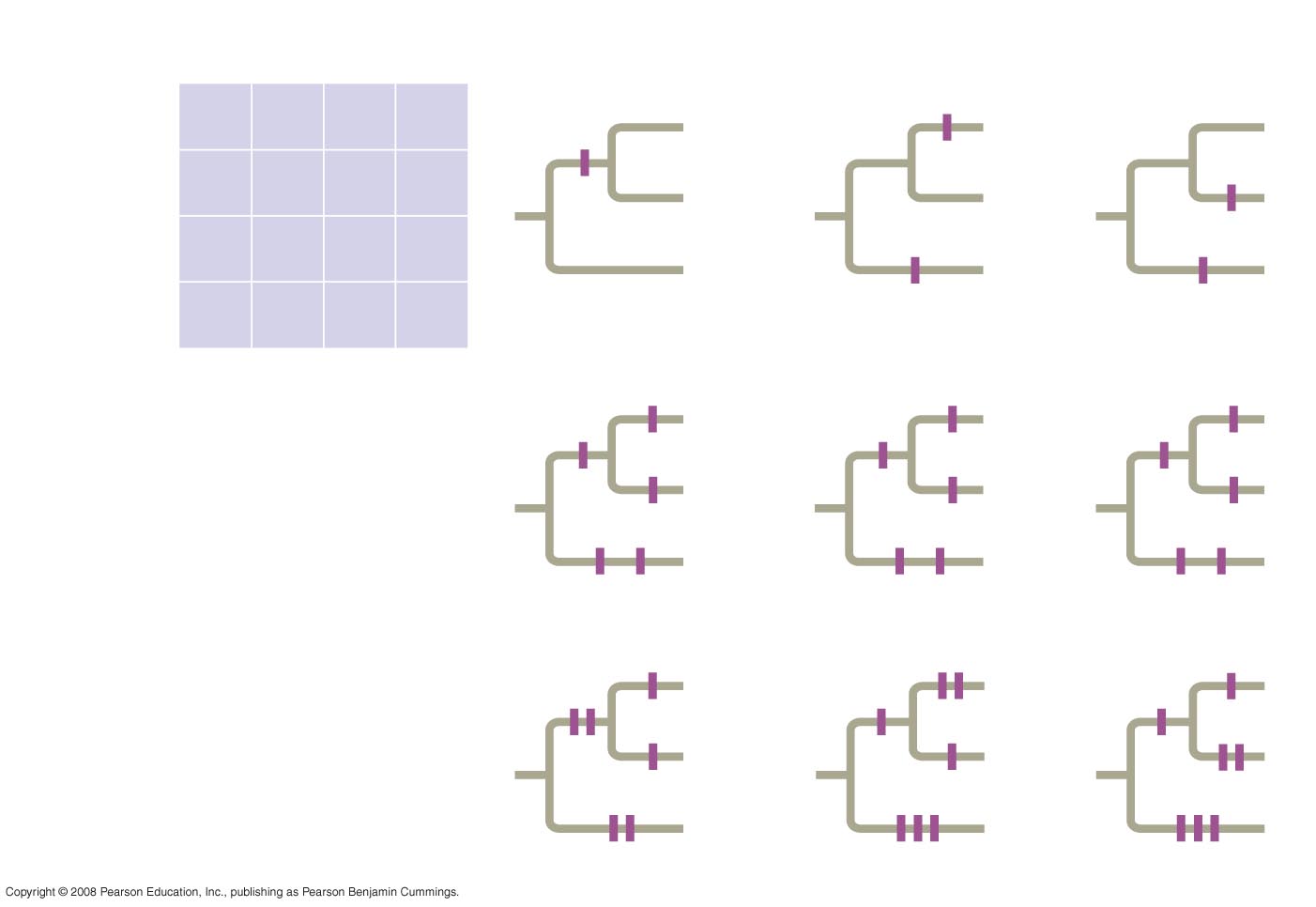 Site
4
1
2
3
1/C
Species I
T
C
T
A
I
I
III
1/C
Species II
C
T
T
C
III
II
II
1/C
Species III
G
C
A
A
II
I
III
1/C
1/C
G
T
A
T
Ancestral
sequence
3/A
2/T
3/A
I
III
I
3/A
2/T
4/C
III
II
II
2/T
4/C
4/C
II
III
I
2/T
3/A
3/A
4/C
2/T
4/C
I
III
I
III
II
II
I
II
III
7 events
6 events
7 events
[Speaker Notes: Figure 26.15 Applying parsimony to a problem in molecular systematics
The best hypotheses for phylogenetic trees fit the most data: morphological, molecular, and fossil
Phylogenetic bracketing allows us to predict features of an ancestor from features of its descendents]
Fig. 26-16
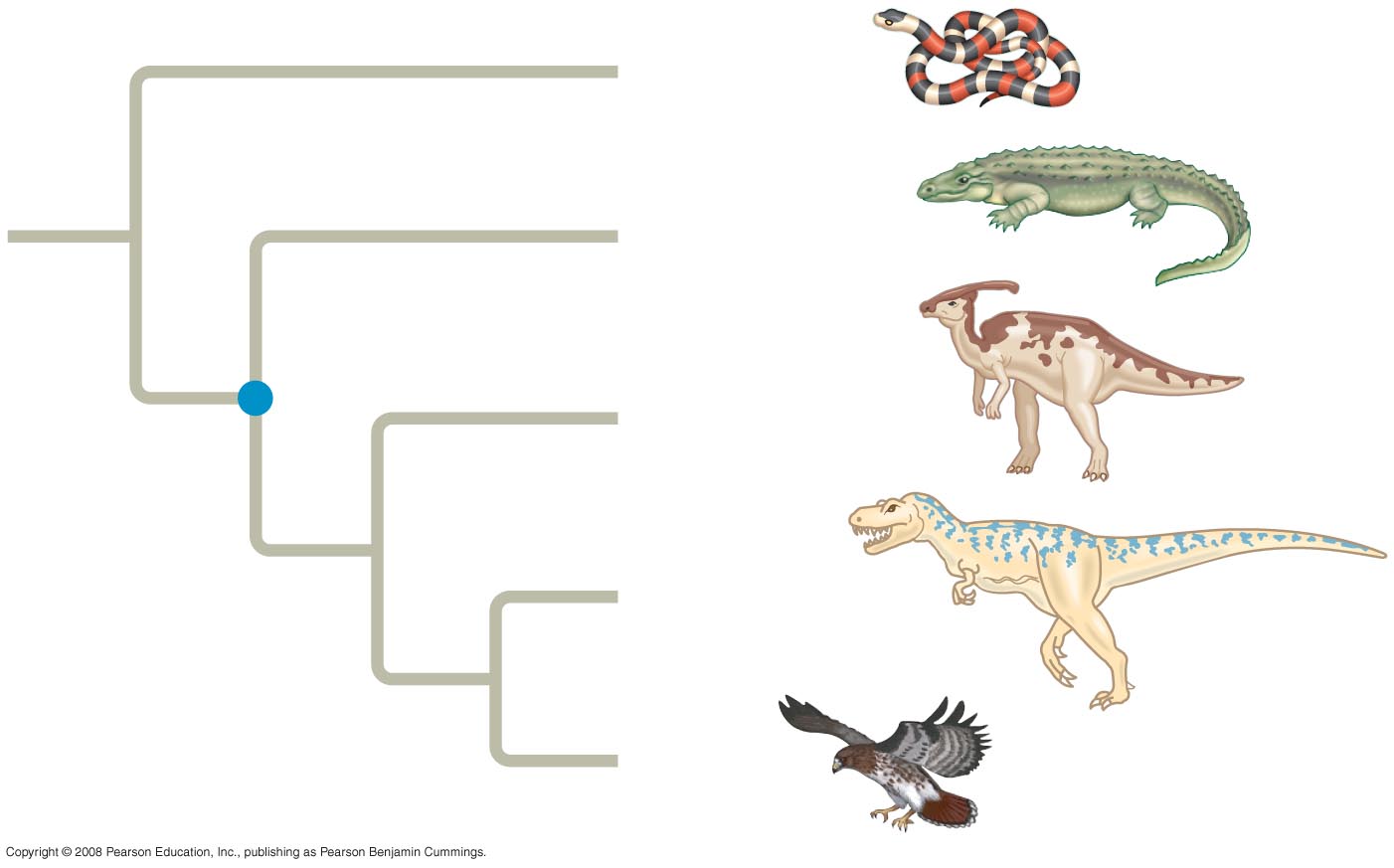 Lizards
and snakes
Crocodilians
Ornithischian
dinosaurs
Common
ancestor of
crocodilians,
dinosaurs,
and birds
Saurischian
dinosaurs
Birds
[Speaker Notes: lFigure 26.16 A phylogenetic tree of birds and their close relatives

This has been applied to infer features of dinosaurs from their descendents: birds and crocodiles
Animation: Geologic Record.]